Universidade de São Paulo
Escola Superior de Agricultura “Luiz de Queiroz”
Departamento de Zootecnia
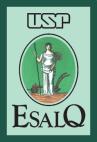 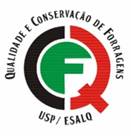 LZT -0570 – Qualidade e Conservação de Volumosos para Ruminantes
Resultados das aulas práticas
Turma - 2011
Monitora: Janaina Rosolem Lima
Orientador: Prof. Dr. Luiz Gustavo Nussio
Piracicaba
Novembro - 2011
Aulas
Aulas
Aula 1: Avaliação de perdas fermentativas em silos experimentais (Parte I)


 Aula 2: Determinação da densidade em silo tipo trincheira e teor de MS da silagem;


 Aula 3:Determinação de pH de silagens; 


 Aula 4: Determinação do tamanho médio de partículas em silagens;


 Aula 5: Avaliação de perdas fermentativas em silos experimentais (Parte II).
Aula 1 e 5 – Silos experimentais (AVEIA)
Ensilagem da aveia

Tratamentos:

Controle

L. buchneri  (hetero)  
      L. plantarum (homo)
CO2
CO2
CO2
CO2
Aula 1 e 5 – Perdas fermentativas
RMS (%)
PMS (%)
Aula 1 e 5 – Perdas fermentativas
Pgás (%MS)
Efluente (kg/ t MV)
Aula 1 e 5 – Perdas fermentativas
MS ensilagem
MS abertura
Aula 1 e 5 – Avaliação de perdas fermentativas
pH abertura
Aula 2 – Densidade da silagem
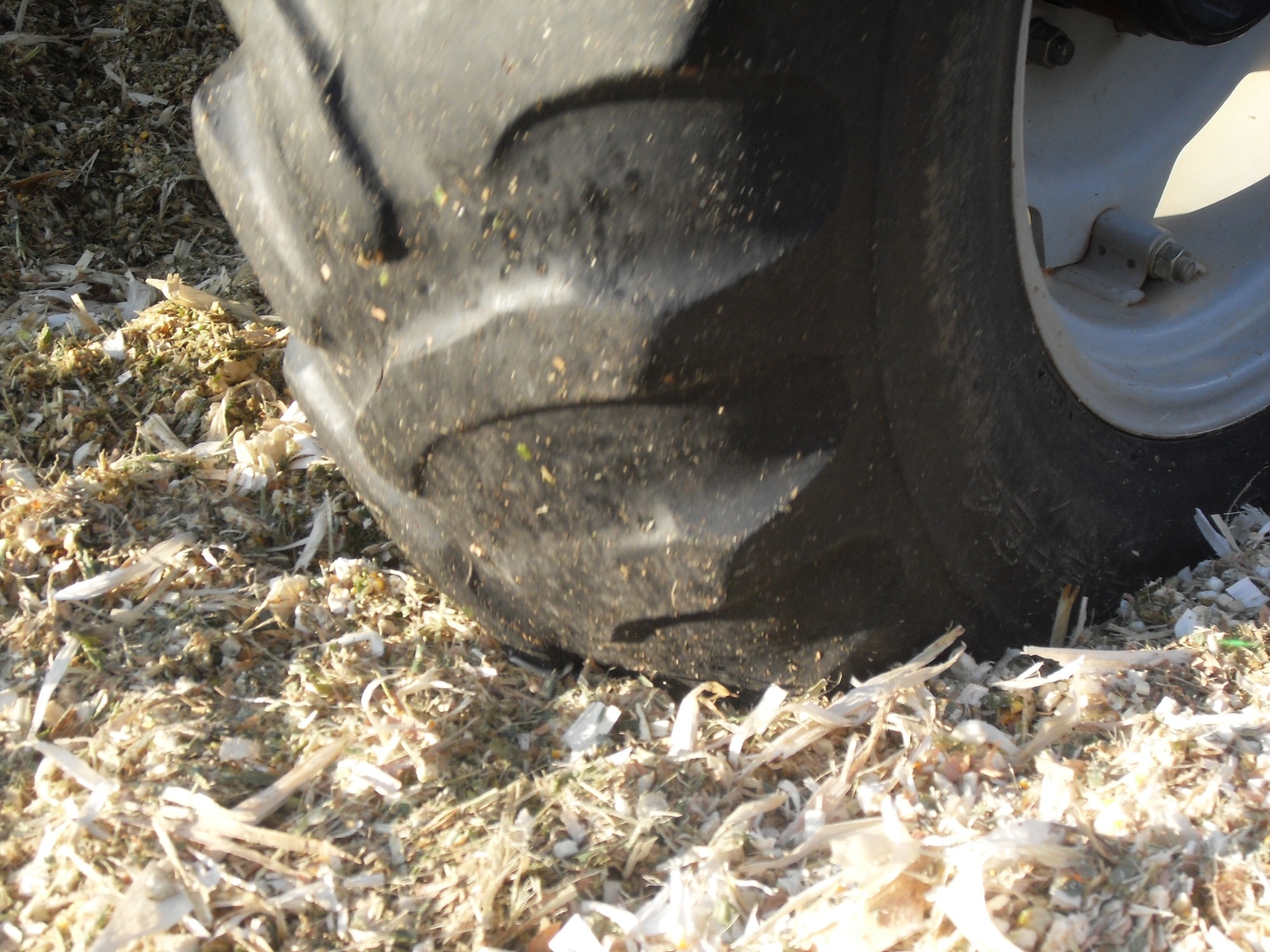 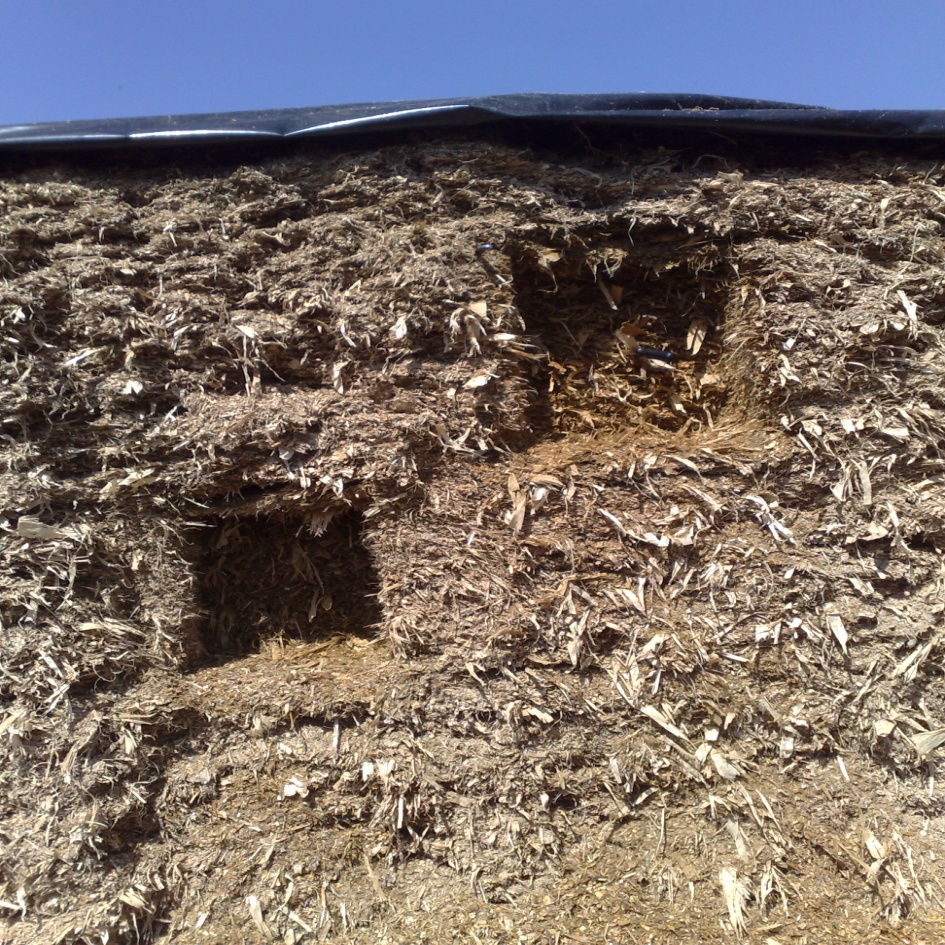 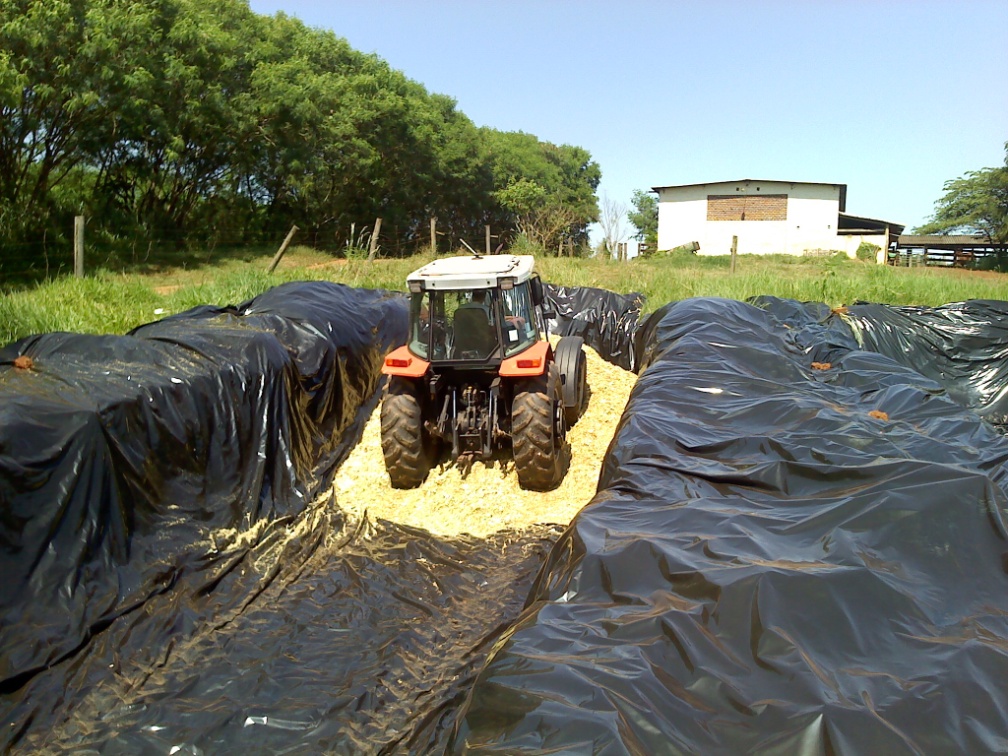 Aula 2 – Densidade da silagem
30 cm
30 cm
30 cm
Densidade = Massa (kg MV ou kg MS)
% MS = (Peso silagem seca – Tara saco de papel)  x 100
(Peso silagem úmida – Tara saco de papel)
Volume (m3)
Aula 2 – Densidade da silagem
Aula 3 – pH (silo trincheira)
Aula  4 – Tamanho de partícula (TMP)
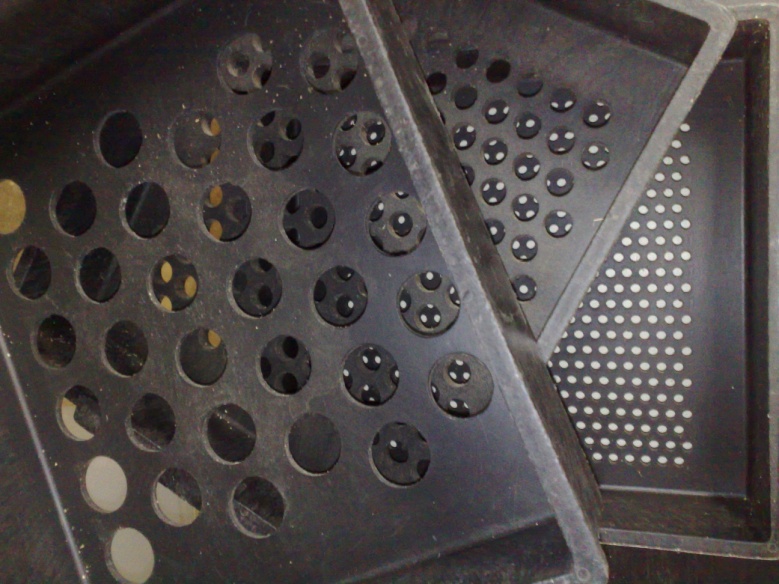 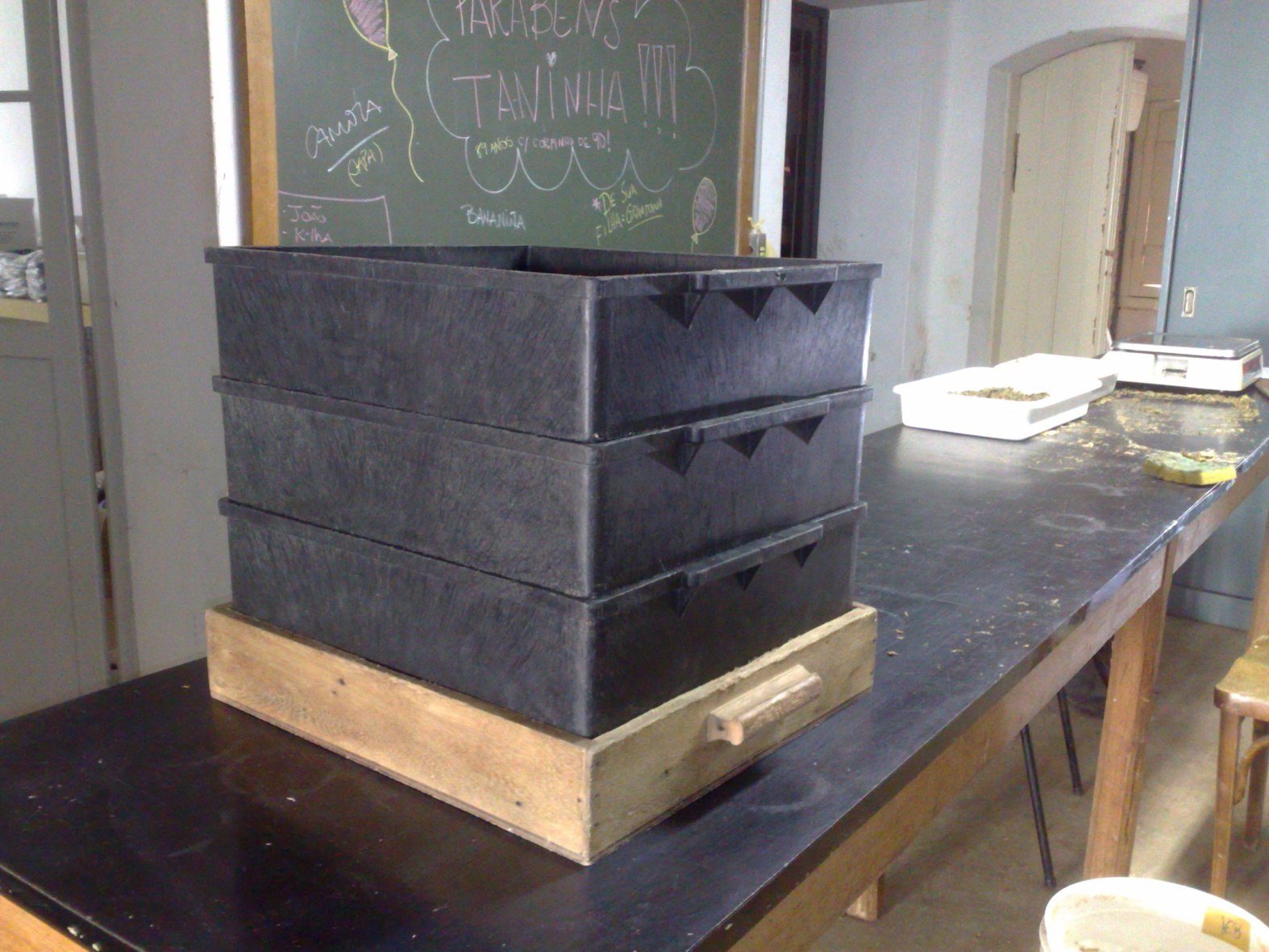 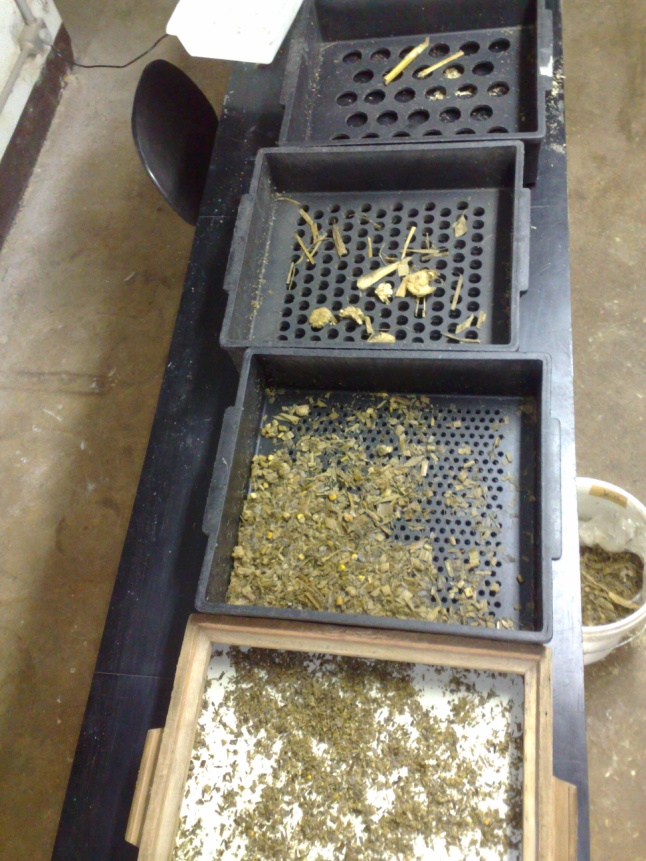 Aula  4 – Tamanho de partícula (TMP)
Sumário de resultados
Silo trincheira --> parâmetros não diferiram de forma expressiva

Silos experimentais --> resultados mais coerentes 
- Tratamento teve menor pH, maior densidade, menor perda por gás e maior recuperação de MS
Obrigada!!!